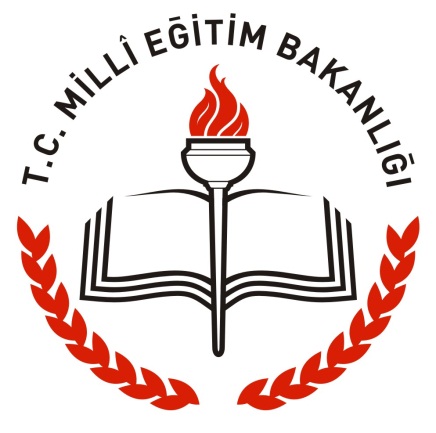 BATMAN VALİLİĞİ


İL MİLLİ EĞİTİM MÜDÜRLÜĞÜ

(İstatistik Bölümü)
ÖZEL ÖĞRETİM KURUMLARI
(MTSK, Rehabilitasyon Merkezleri, Özel Muhtelif Kurslar)
MEBBİS Veri Girişi
BİLGİLENDİRME TOPLANTISI
EKİM 2016
MEBBİS Veri Girişi
Sayfa 2
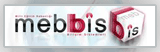 MEİS-MEİS SORGU MODÜLÜNE BİLGİ GİRİŞİ YAPILACAK EKRANLAR
(Ortak Ekranlar)
1- Bina Adres/Kontrol
2- Tahsis Durumu
3- Bina Durumu 
4- Lojman Durumu
5- Bina Kullanımı
6-Kütüphane Materyal ve Kütüphane Kullanımı
7- Bilişim/İnternet ve Çevre Birimleri
8- Bilgisayar Laboratuarları/BT Sınıfları
9- Bilişim/Bilgisayar
MEBBİS Veri Girişi
Sayfa 3
1- BİNA ADRES/KONTROL
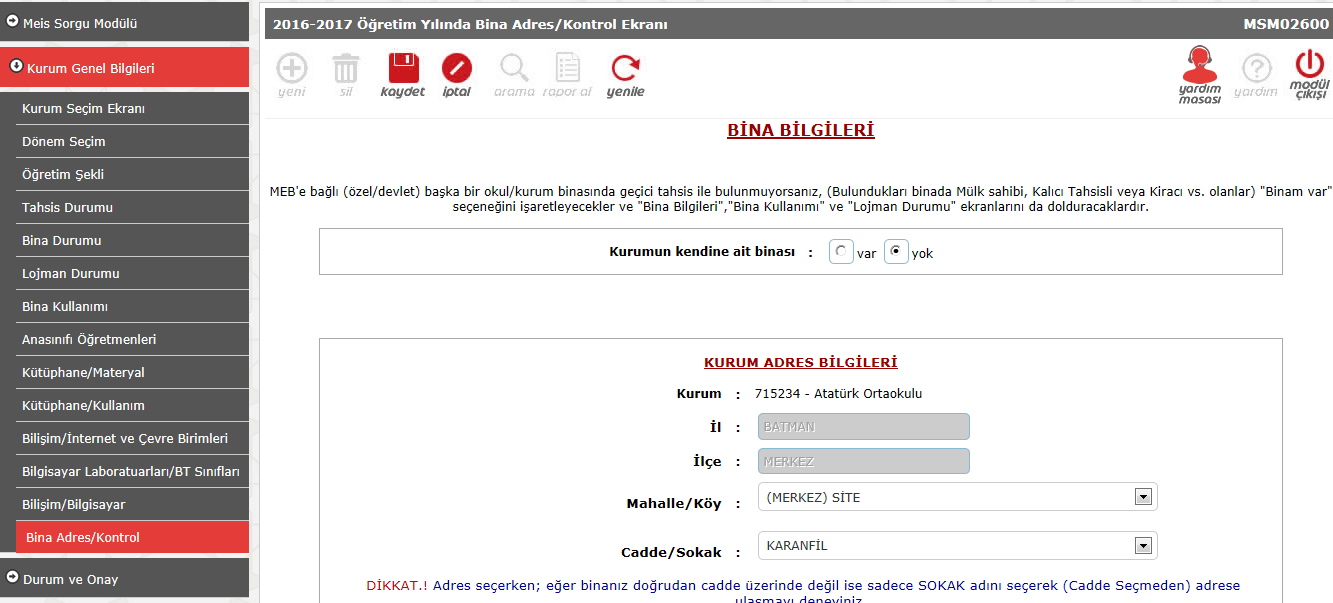 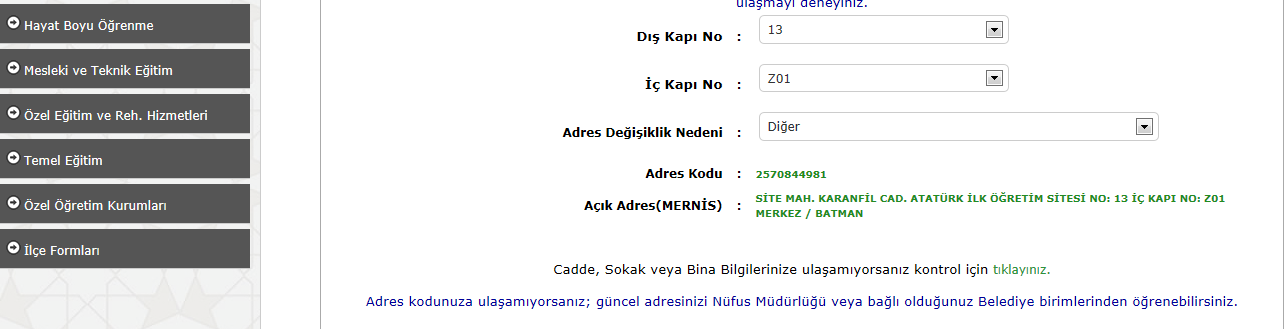 MEBBİS Veri Girişi
Sayfa 4
2- TAHSİS DURUMU
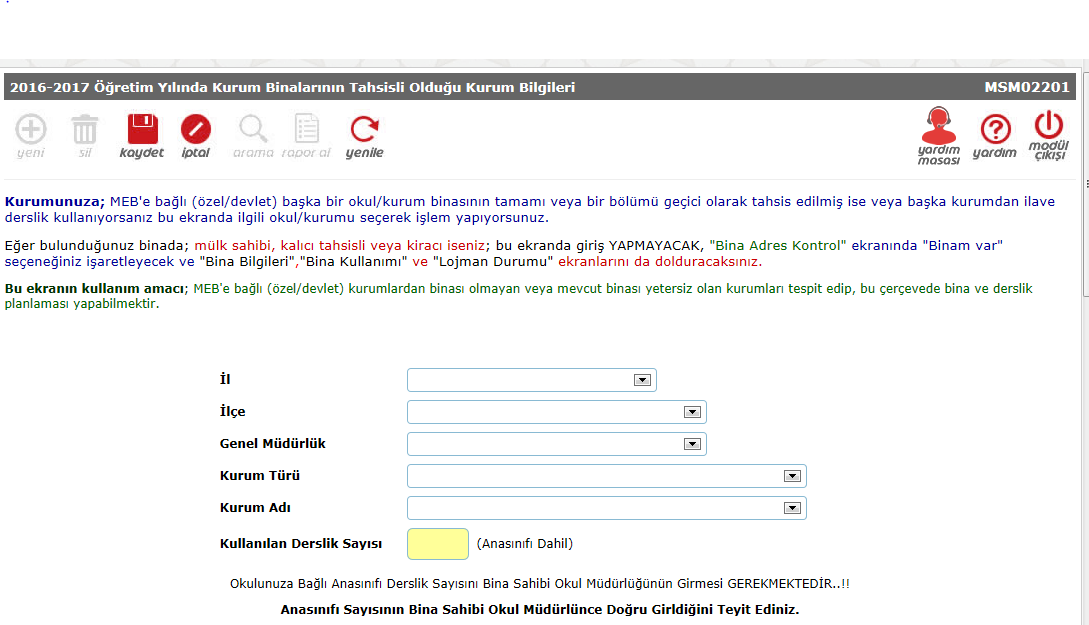 MEBBİS Veri Girişi
Sayfa 5
3- BİNA DURUMU
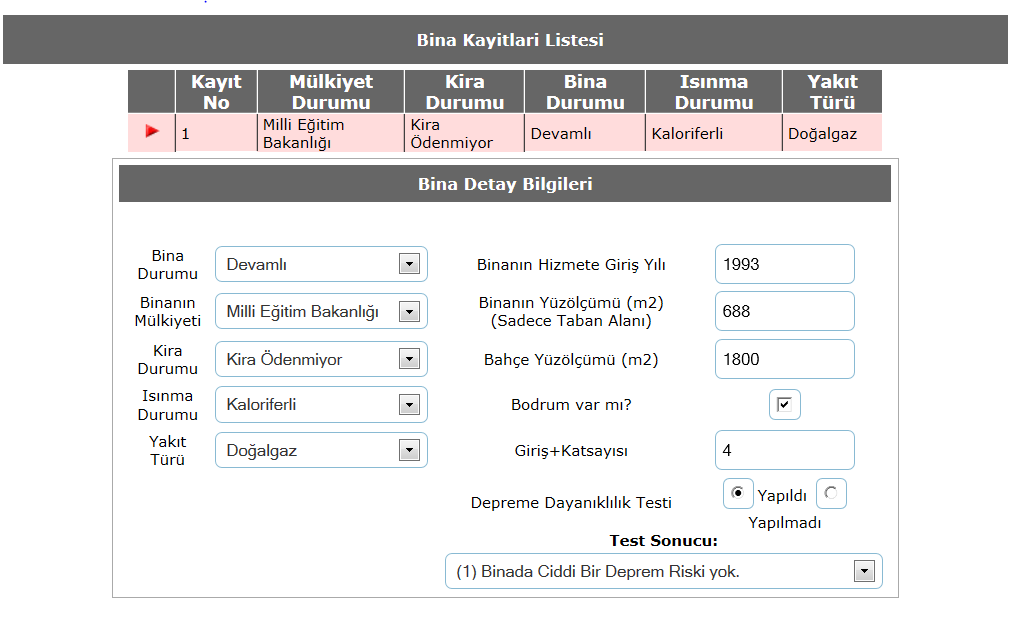 MEBBİS Veri Girişi
Sayfa 6
4- LOJMAN DURUMU
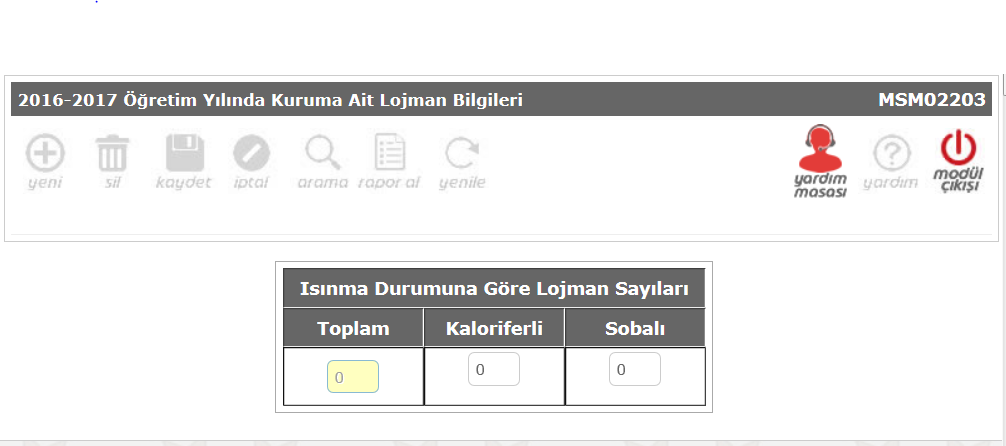 MEBBİS Veri Girişi
Sayfa 7
5- BİNA KULLANIMI (Özellikle derslik sayıları)
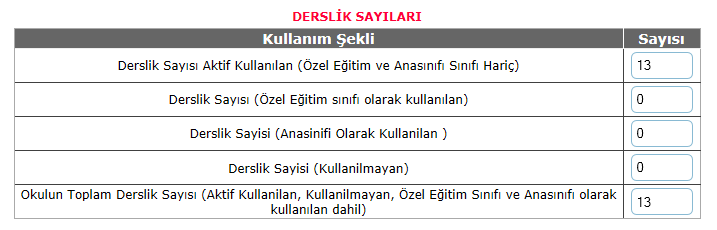 MEBBİS Veri Girişi
8
BİNA KULLANIMI
PANSİYON BİNASI BİLGİLERİ
LABORATUVAR, SPOR SALONU, KÜTÜPHANE SAYISI
MEBBİS Veri Girişi
BİNA KULLANIMI
DİĞER
Sayfa 10
MEBBİS Veri Girişi
6- KÜTÜPHANE MATERYAL VE KÜTÜPHANE KULLANIMI
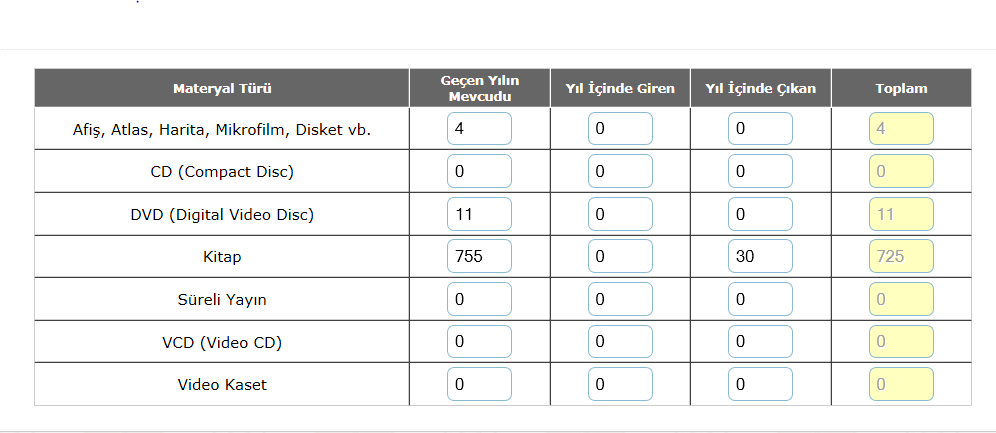 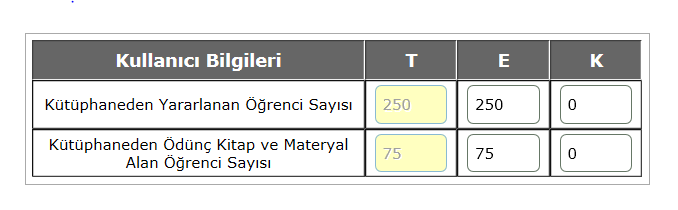 7- BİLİŞİM/İNTERNET VE ÇEVRE BİRİMLERİ
Sayfa 11
MEBBİS Veri Girişi
Sayfa 12
MEBBİS Veri Girişi
8- BİLGİSAYAR LABORATUARLARI/BT SINIFLARI
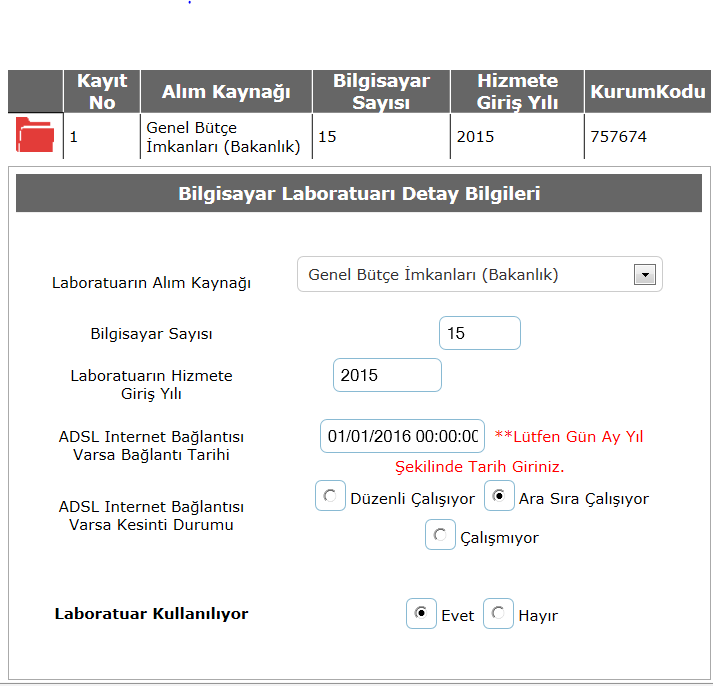 Sayfa 13
MEBBİS Veri Girişi
9- BİLİŞİM/BİLGİSAYAR
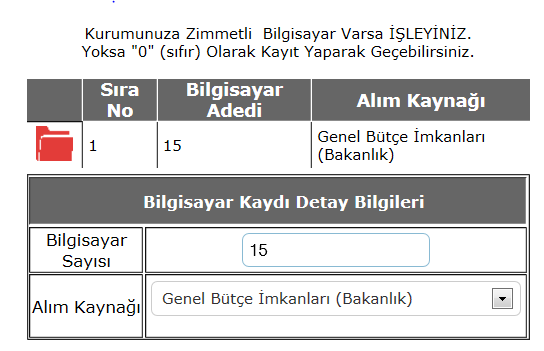 Sayfa 14
MEBBİS Veri Girişi
Motorlu Taşıt Sürücüleri Kurslarının Ek Olarak Dolduracakları Ekranlar:
Kursiyer Öğrenci Durumu (MTSK) 
Öğretmen-Öğretici Durumu (MTSK/Branş)
Öğretmen-Öğretici Durumu
Personel Durumu (MTSK, Muhtelif, Etüd, Rehabilitasyon)
Sayfa 15
MEBBİS Veri Girişi
Motorlu Taşıt Sürücüleri Kursu (Kursiyer Öğrenci Durumu Ekranı)
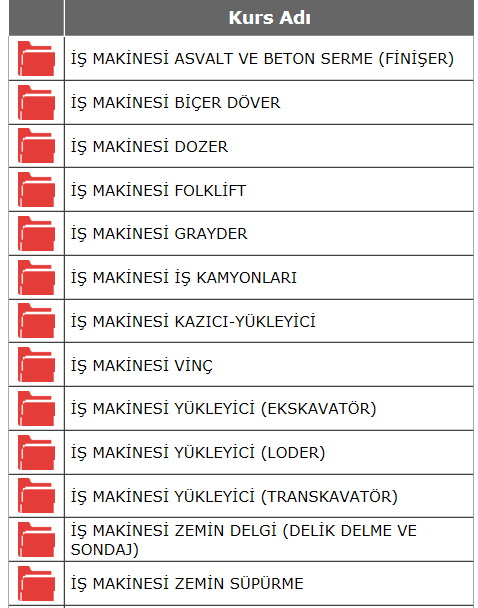 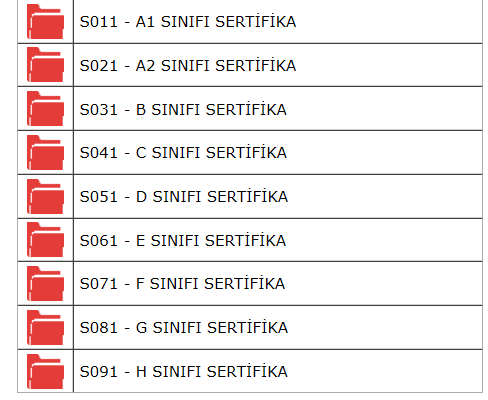 Sayfa 16
MEBBİS Veri Girişi
Motorlu Taşıt Sürücüleri Kursu (Kursiyer Öğrenci Durumu Ekranı)
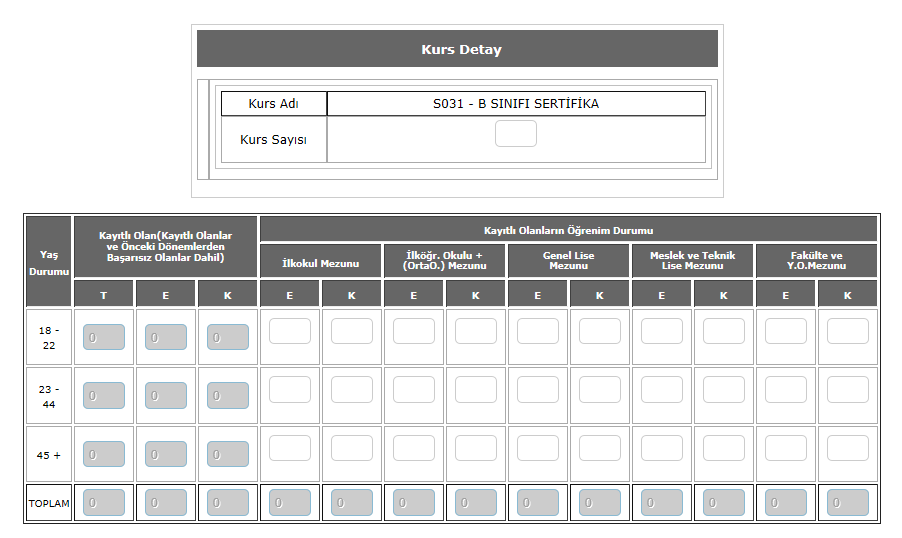 Sayfa 17
MEBBİS Veri Girişi
Motorlu Taşıt Sürücüleri Kursu (Öğretmen-Öğretici Durumu Ekranı)
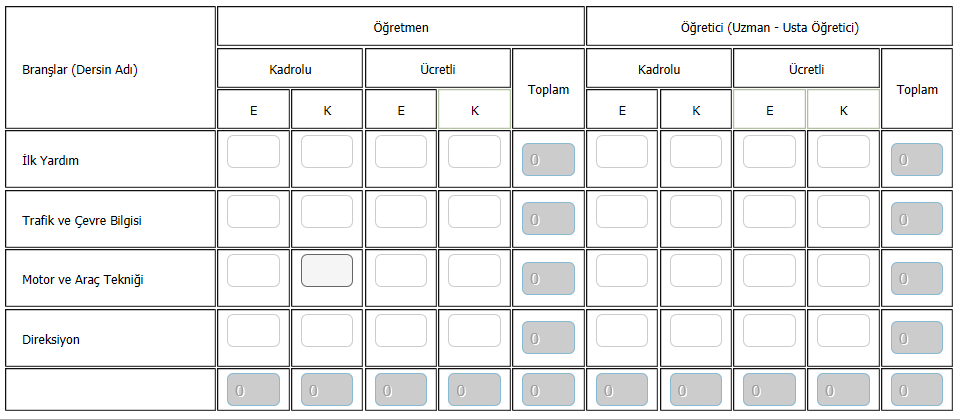 Sayfa 18
MEBBİS Veri Girişi
Motorlu Taşıt Sürücüleri Kursu (Öğretmen-Öğretici Durumu Ekranı)
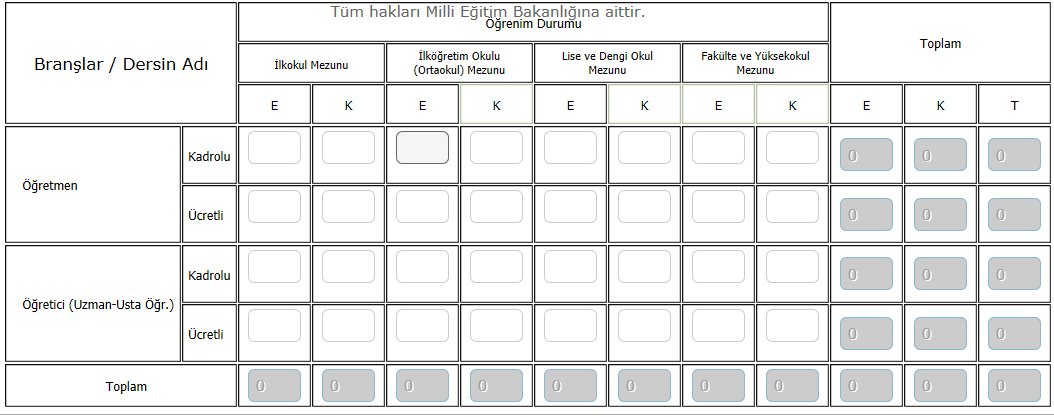 Motorlu Taşıt Sürücüleri Kursu (Personel Durumu Ekranı)
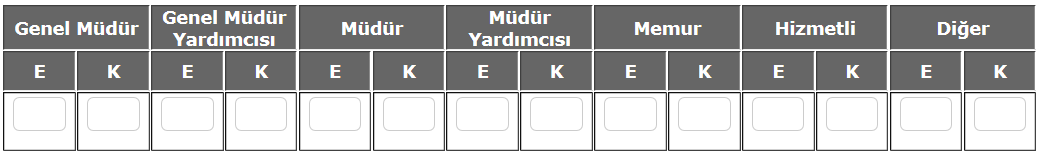 Sayfa 19
MEBBİS Veri Girişi
Özel Eğitim ve Rehabilitasyon Merkezlerinin Ek Olarak Dolduracakları Ekranlar:
Öğretmen, Öğretici Durumu
Personel Durumu (MTSK, Muhtelif, Etüd, Rehabilitasyon)
Yabancı Öğretmen
Sayfa 20
MEBBİS Veri Girişi
Özel Muhtelif Kursların Ek Olarak Dolduracakları Ekranlar:
Muhtelif Kurslar
Kursiyer Öğrenci (Muhtelif)
Öğretmen, Öğretici Durumu
Personel Durumu (MTSK, Muhtelif, Etüd, Rehabilitasyon)
Yabancı Öğretmen
Sayfa 21
MEBBİS Veri Girişi
DURUM VE ONAY EKRANLARI
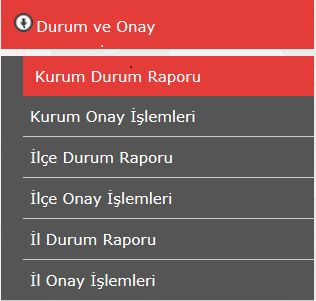 Sayfa 22
MEBBİS Veri Girişi
DURUM VE ONAY EKRANLARI (MTSK)
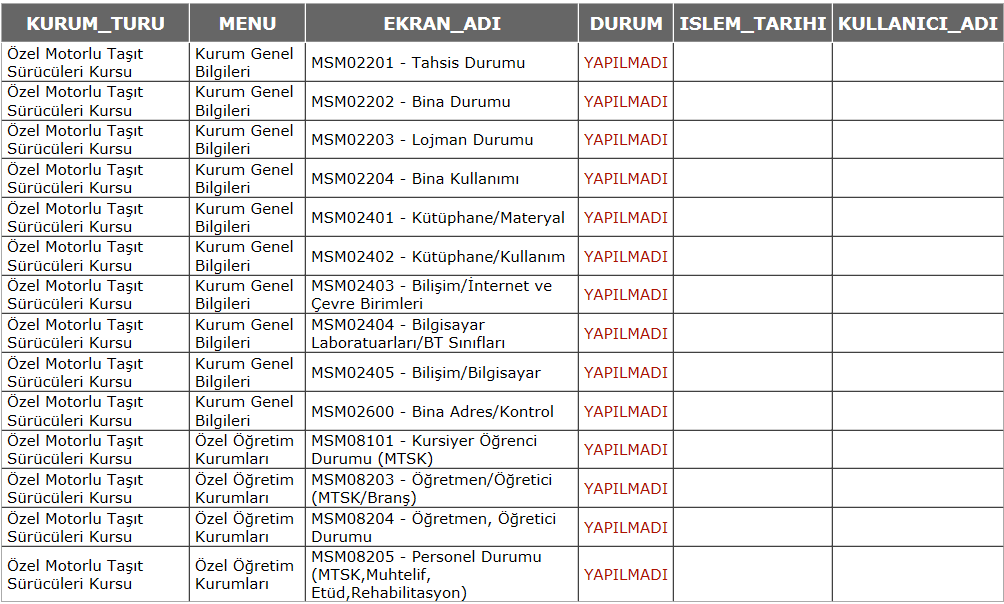 Sayfa 23
MEBBİS Veri Girişi
DURUM VE ONAY EKRANLARI (REHABİLİTASYON MERKEZLERİ)
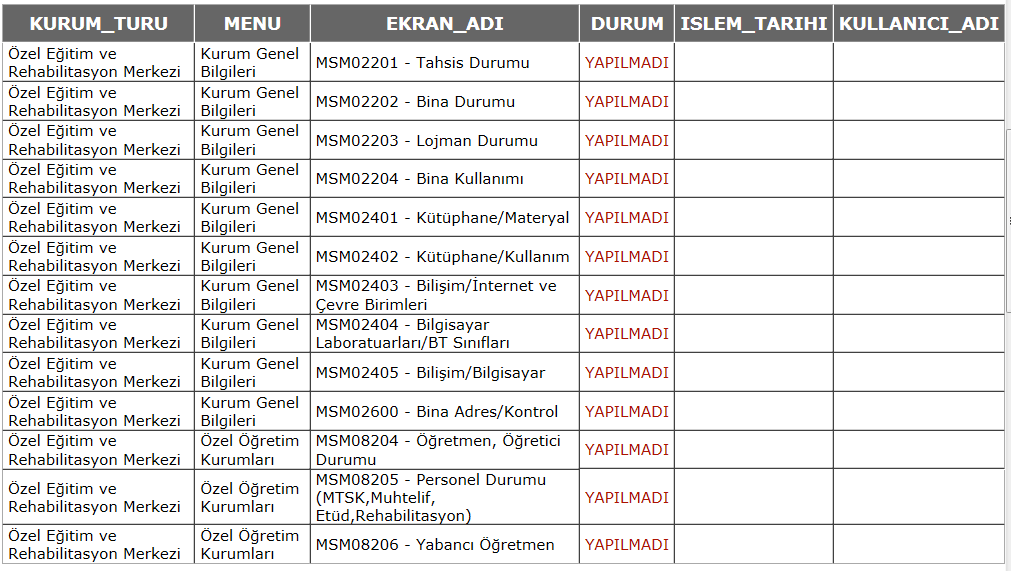 Sayfa 24
MEBBİS Veri Girişi
DURUM VE ONAY EKRANLARI (MUHTELİF KURS)
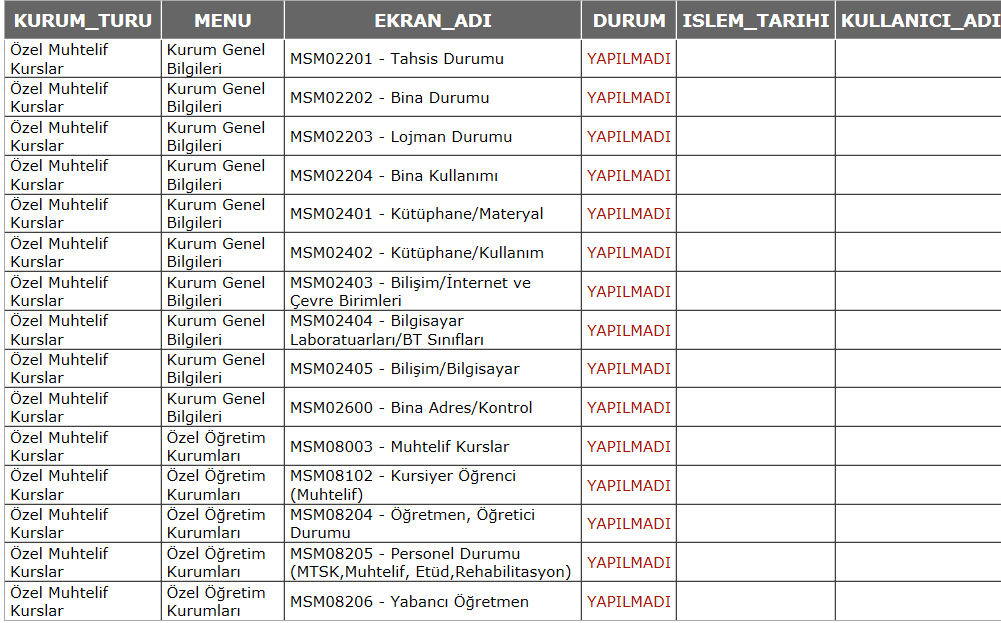 25
KURUM ONAY İŞLEMİ
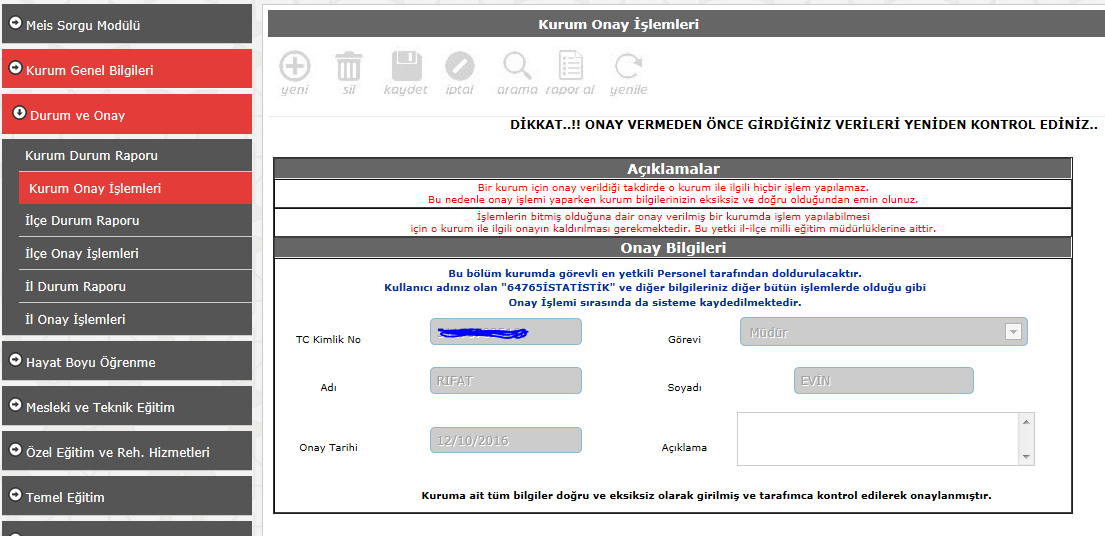 MEBBİS Veri Girişi
Sayfa -26
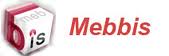 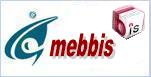 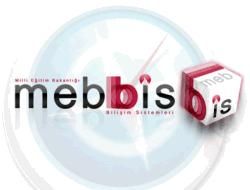 2016-2017 Öğretim yılı veri giriş işlemleri her yıl olduğu gibi 10 Ekim itibariyle başlayıp 30 Kasım ’a  kadar devam edecektir.